Social Equity Licenses & the Smart and Safe Arizona Act
Marijuana Industry Trade Association Social Equity Webinar Series
June 4, 2021

Will Humble, MPH
Executive Director, Arizona Public Health Association 
Director, Arizona Department of Health Services (2009-2015)
Agency Rulemaking Overview
Most state laws require both authorizing Statute and Administrative Code (also known as “rules”)
The ADHS is required to adopt “rules” to flesh out the detailed requirements
The Smart and Safe Arizona Act gives the ADHS with wide latitude for developing the social equity license rules
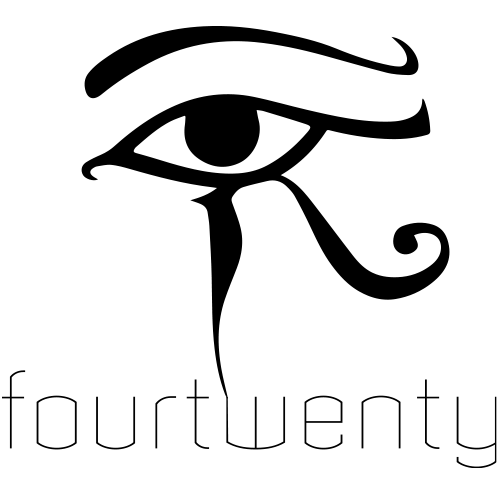 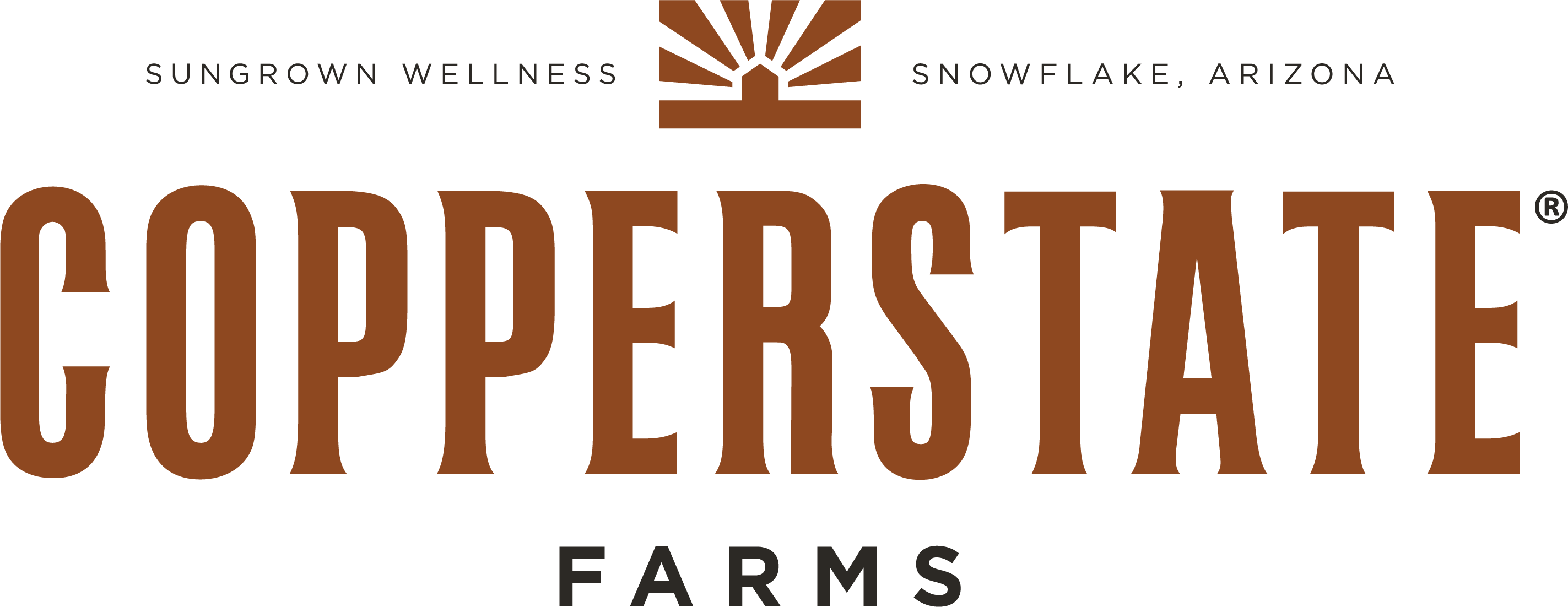 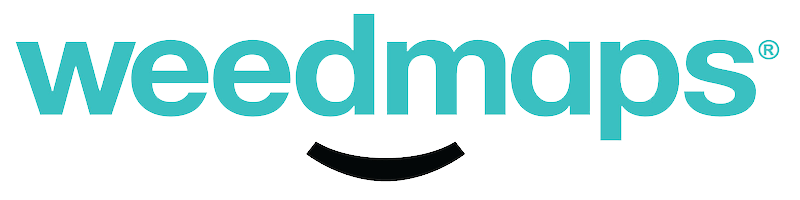 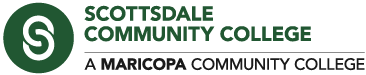 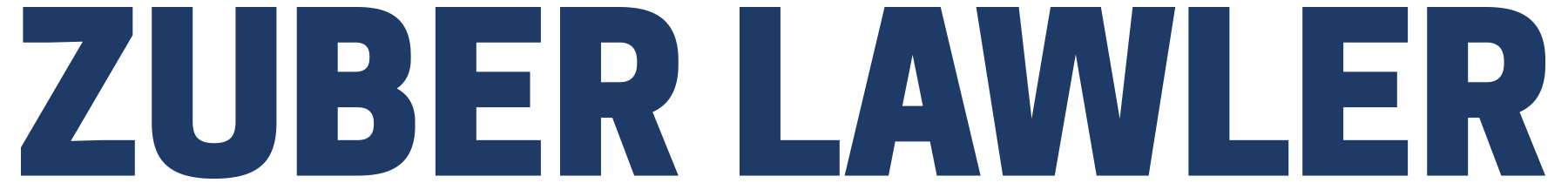 Statute vs. Rules
The statute provides the “skeleton” of the Smart and Safe Arizona program
The Administrative Code – or “rules” provides the detail needed to make the statute function
Both statute and Administrative Code need to be finished before the social equity program can be implemented
Rulemaking Categories
Classes of Rulemaking:
Emergency
Exempt
Regular
The Smart & Safe Arizona Act gives ADHS  for exempt rulemaking authority (the “diamond lane”)
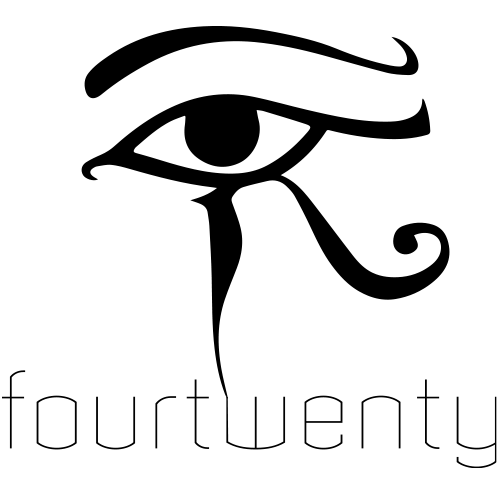 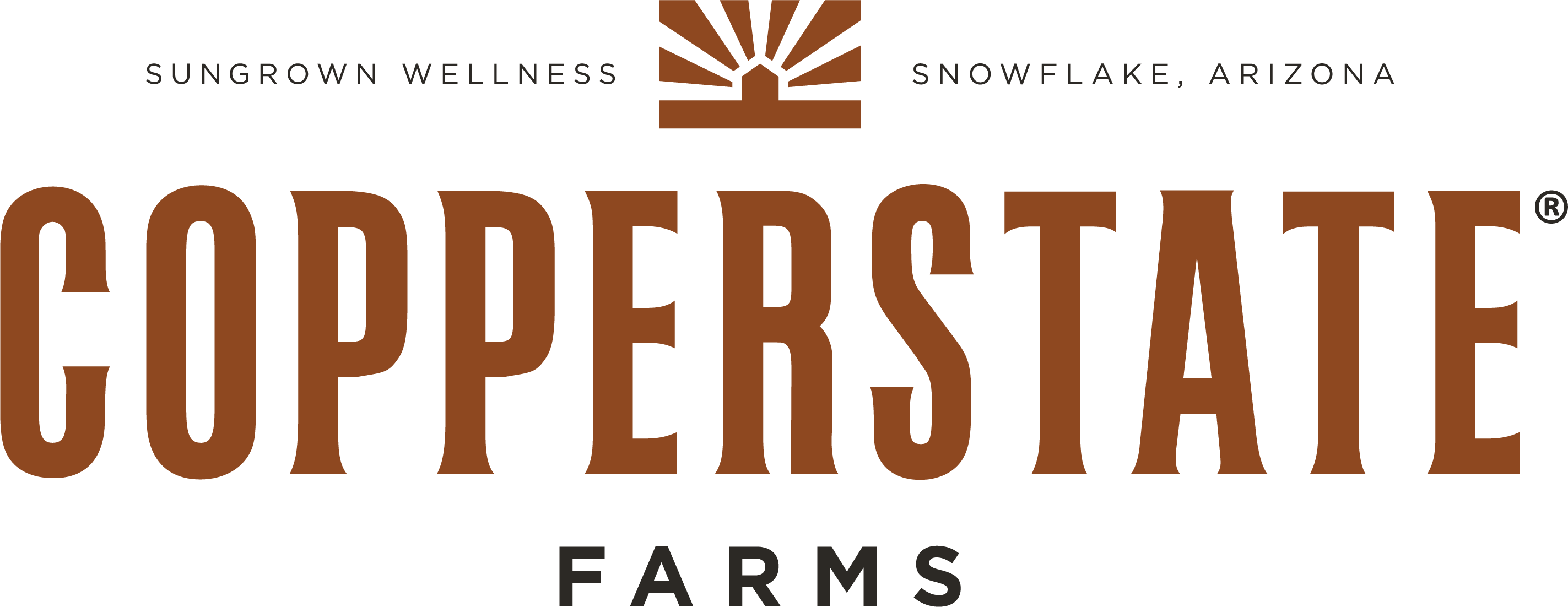 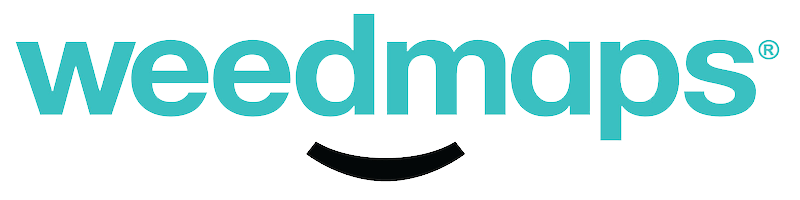 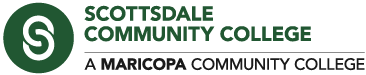 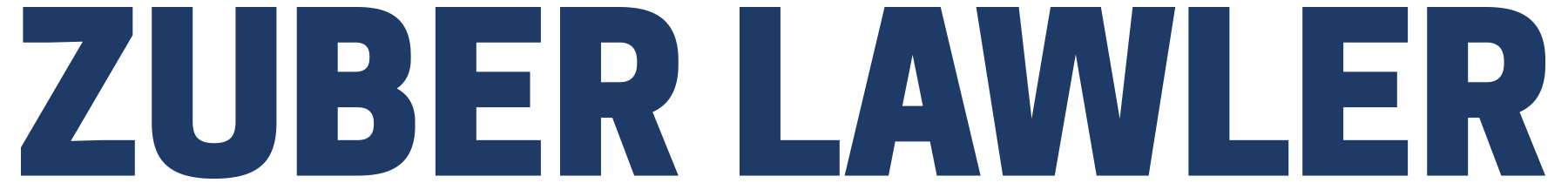 Exempt Rulemaking
The ADHS is Exempt from the normal Rulemaking requirements in the Arizona Administrative Procedures Act until December 2025)
The ADHS is prospectively exempt from any future executive order that limits their ability to adopt new rules
ADHS does not need to submit the rules to the Governor’s Regulatory Review Council for approval
Final Rules are Posted on the ADHS Website
Final Rule Application Requirements:Ownership
One or more of the principal officers or board members of the applying entity must hold at least 51% ownership in the entity.
“Ownership” means that an individual has an interest in an applying entity that: 
Entitles the individual to at least that portion of distributed profits of the applying entity that is proportional to the % of the individual’s interest in the applying entity;
Ensures that the individual has a % of the voting rights in the applying entity that is proportional to the % of the individual’s interest in the applying entity; and
Is not subject to restrictions or assignments of voting rights that cause benefits derived from the individual’s interest in the applying entity to go to another person other than voluntary sale of the interest or the individual’s death or incapacity.
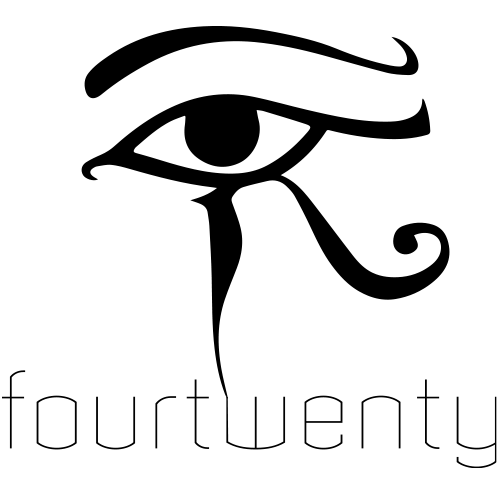 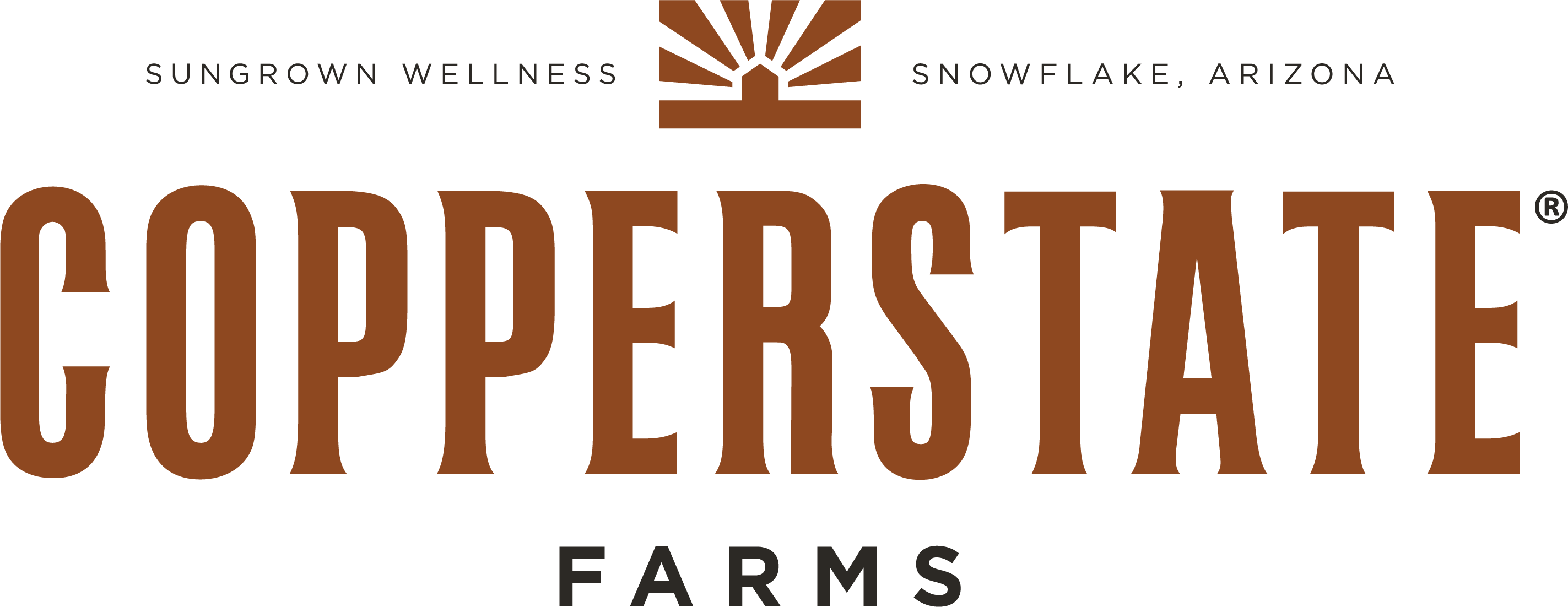 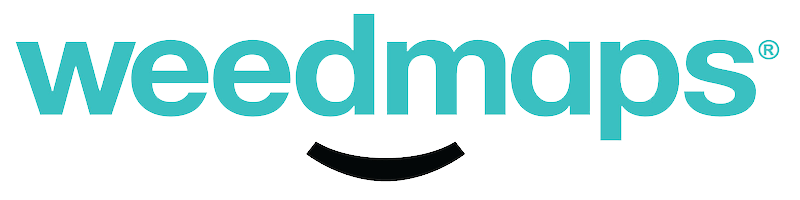 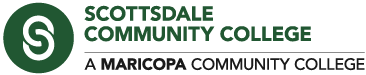 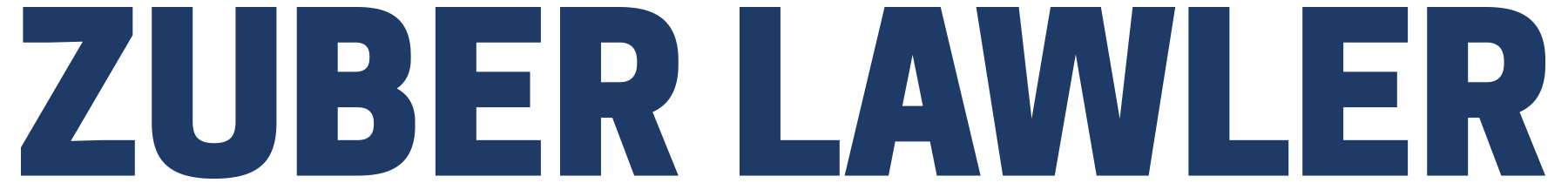 Final Rule Application Requirements:Educational Training
Each of the principal officers or board members that hold at least 51% ownership in the entity (in aggregate) must complete an ADHS provided educational training course.

The ADHS provided course will cover state laws and regulations for operating a marijuana establishment, information about getting financial backing, and details about the ADHS rules for operating a marijuana establishment.
Draft Application Requirements:Felony Exclusions
Principal officers & board members cannot have had an “A.R.S. § 36-2801 felony offense” for:
A violent crime classified as a felony in ARS 13-901.03(B) (regardless of jurisdiction); or
A violation of a state or federal controlled substance law that was classified as a felony (regardless of jurisdiction) except for:
Offenses for which the sentence was completed more than 10 years ago; or
An offense that would have been immune from prosecution under section 36-2811 (if it occurred before the AZ Medical Marijuana Act) or was adjudicated outside of Arizona.
Final Rule Application Requirements:Applicant Gating Criteria
The principal officers/board members as part of the applying entity must meet 3 of the following 4 criteria:

Criteria #1: Household Income
Had a household income in at least 3 of the previous 5 years less than 400% of the federal (HHS) poverty level
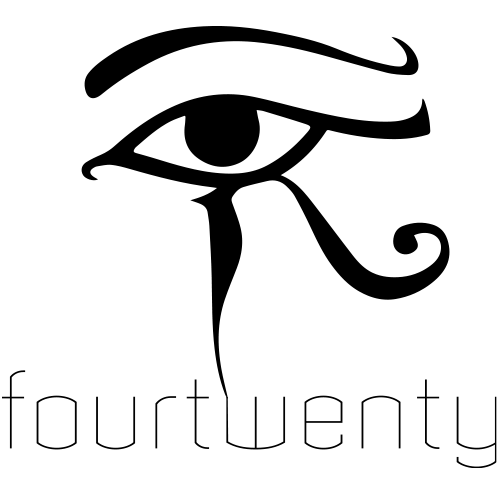 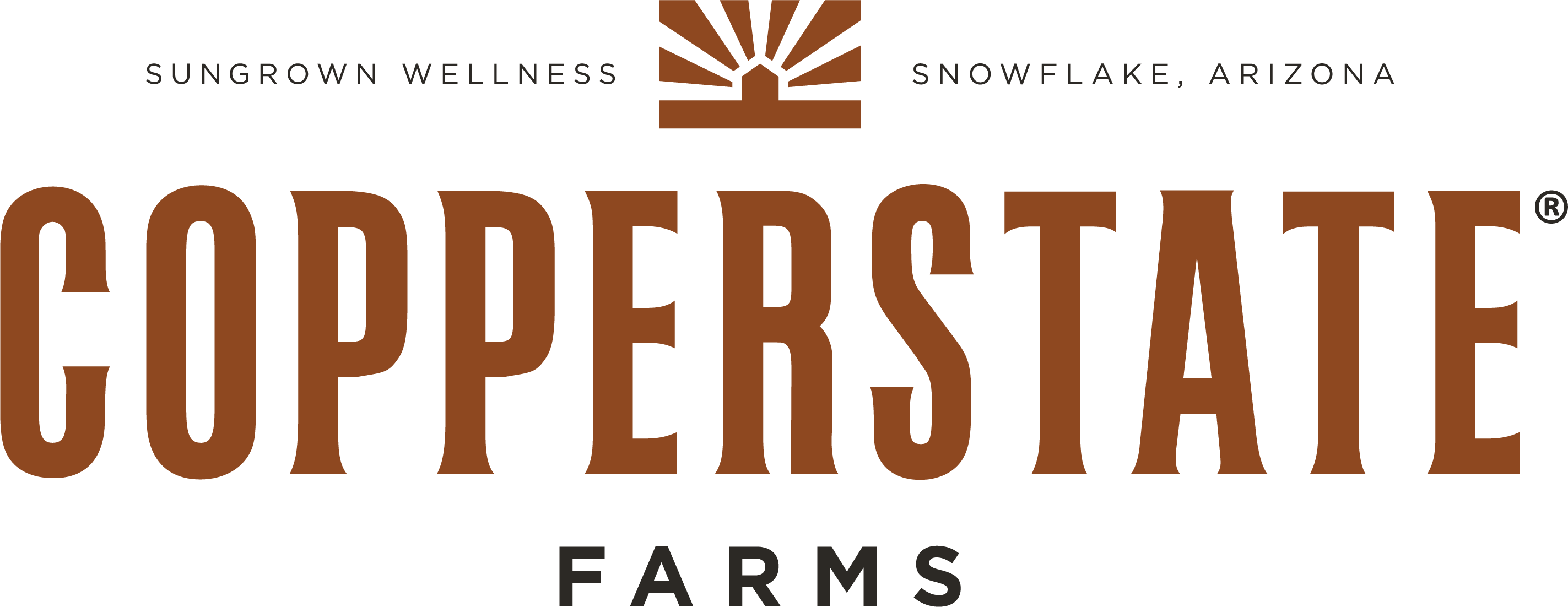 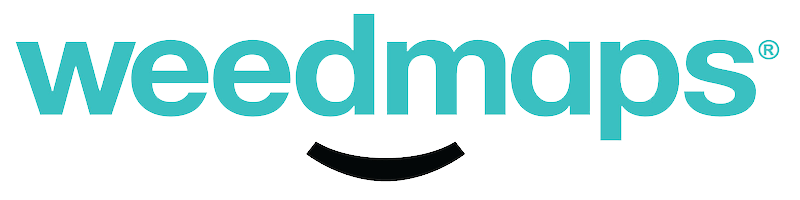 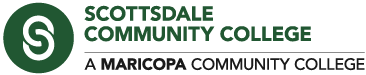 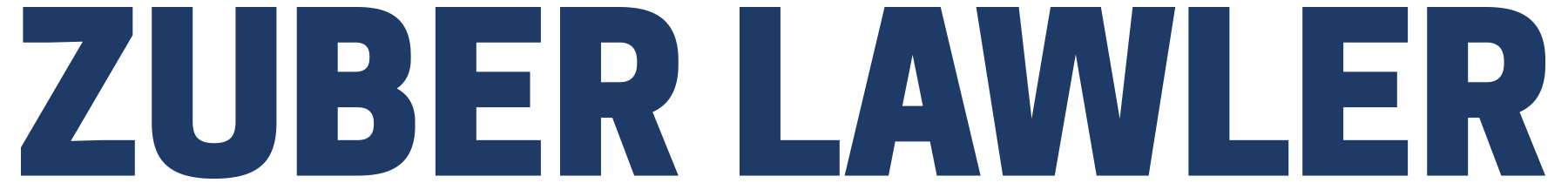 Final Rule Application Requirements:Applicant Gating Criteria
The principal officers/board members as part of the applying entity must meet 3 of 4 criteria:

Criteria #2: Previous Marijuana Conviction
Is eligible for and has petitioned for expungement pursuant to A.R.S 36-2862 (less than 2.5 oz of Cannabis)*; or 
Was convicted of a violation of federal or state law related to marijuana or marijuana paraphernalia, and does not have an excluded felony offense
	*See A.R.S 36-2862 for more offenses
Final Rule Application Requirements:Applicant Gating Criteria
The principal officers/board members as part of the applying entity must meet 3 of 4 criteria:

Criteria #3: Relative with a Previous Marijuana Conviction
Has a spouse, surviving spouse, parent, child, sibling or legal guardian who was convicted of a violation of federal or state laws related to marijuana or marijuana paraphernalia.
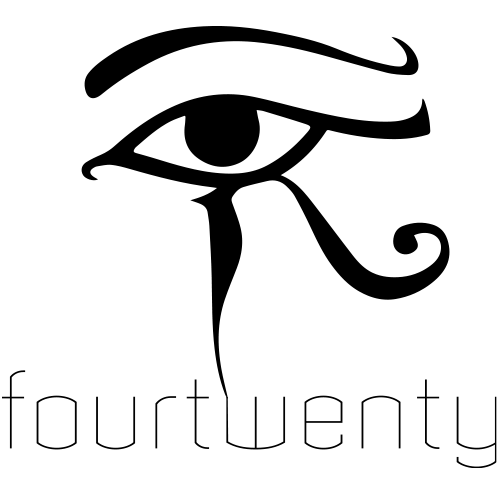 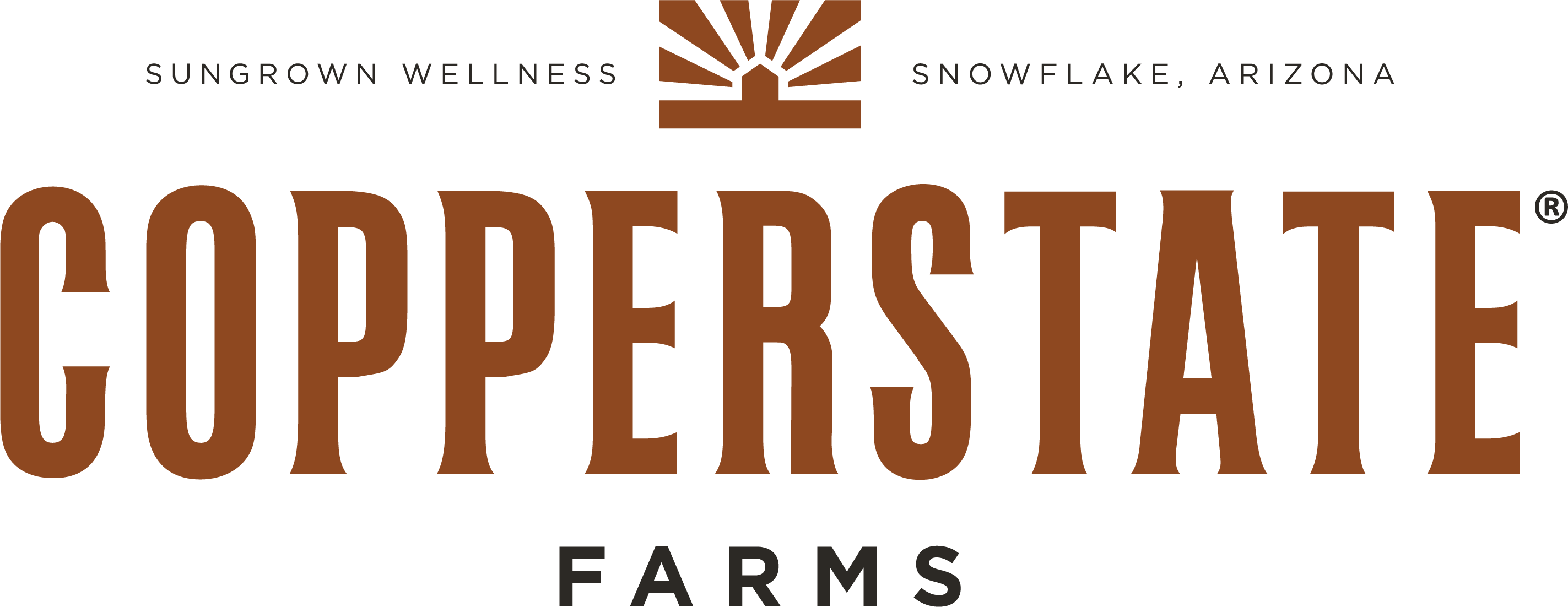 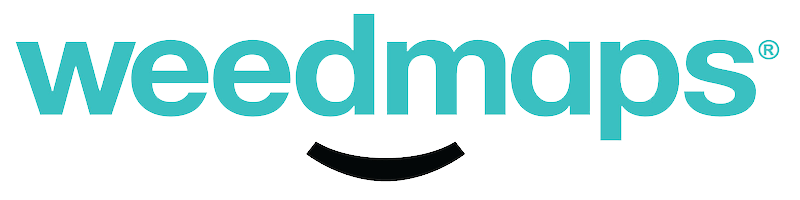 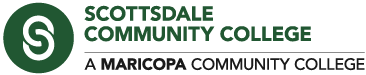 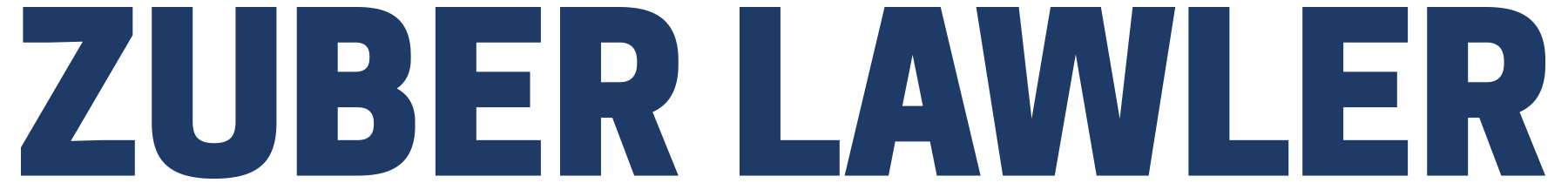 Final Rule Application Requirements:Applicant Gating Criteria
The principal officers/board members as part of the applying entity must meet 3 of 4 criteria:

Criteria #4: Lived in a Community Disproportionately Impacted by Marijuana Laws
Has lived for at least 3 of the last 5 years in a “community that has been disproportionately affected by the enforcement of Arizona’s previous marijuana laws”*
*These criteria are still being developed and will be added in a subsequent iteration of the rules prior to September 1, 2021.
Final Rule Application Requirements:Officer & Board Security
Applications must establish that principal officers and  board members cannot be removed from their position without: 
The written consent of the principal officer or board member, or
A court order for removal of the principal officer or board member.
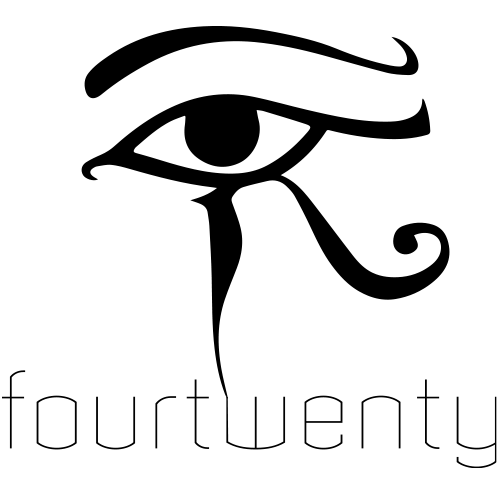 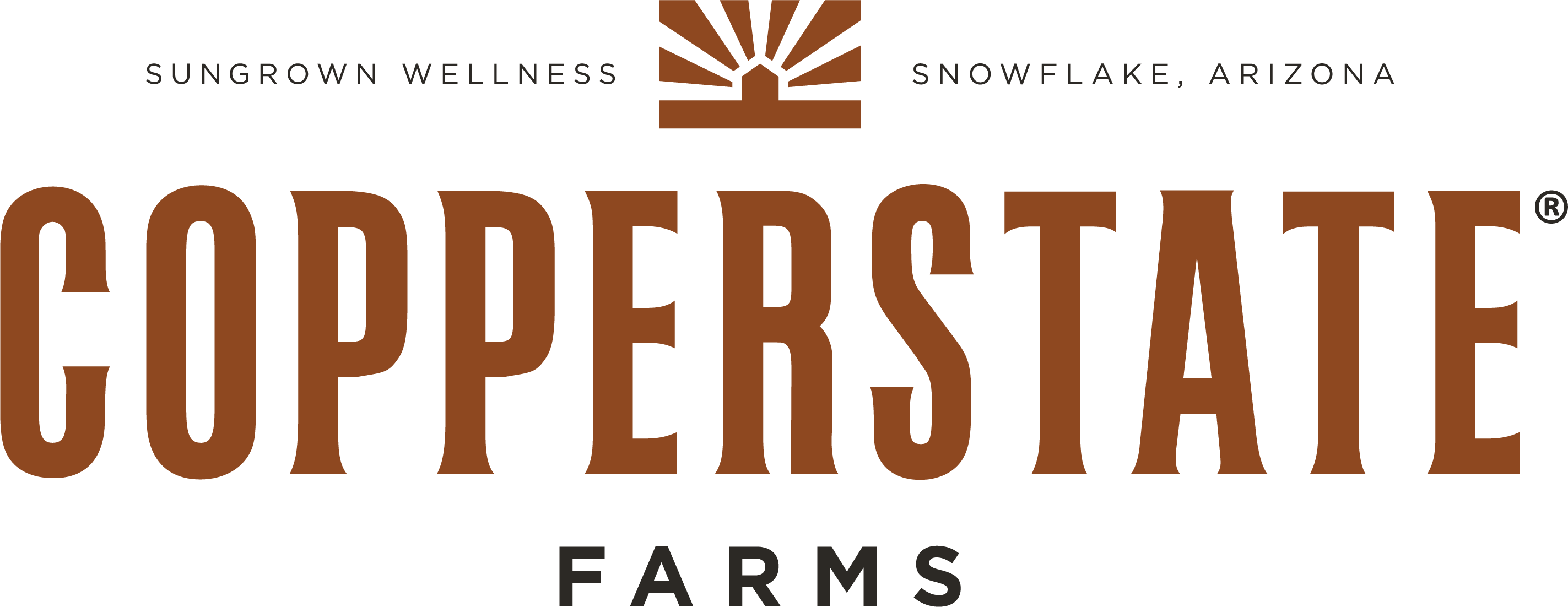 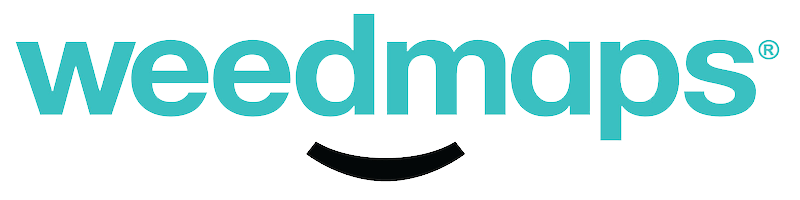 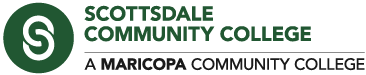 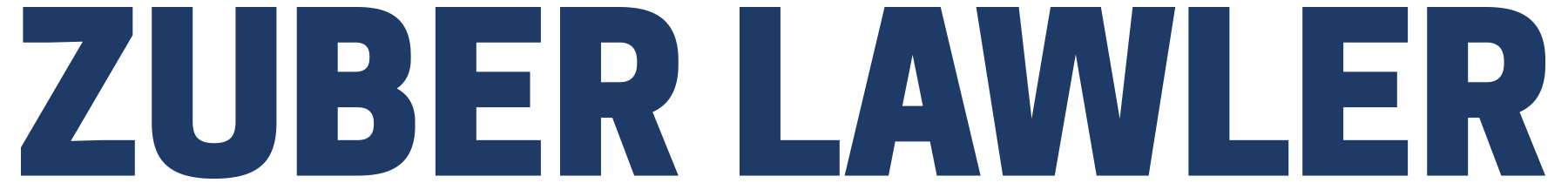 Final Rule Application Requirements: Application Limit
No principal officer or board member of the applying entity can be a principal officer or board member on more than one other marijuana establishment.
Final Rule Additional Requirement for Social Equity Licensees: Community Benefit
In addition to complying with all other requirements for operating a marijuana establishment, successful social equity licensees must show how they will help communities disproportionately affected by the enforcement of Arizona’s marijuana laws through:
 Specific hiring or interning practices; or
Donation of a percentage of gross profits to nonprofits not affiliated with the marijuana establishment that focus on social or health inequities in the community (percentage is undefined)
Additional Application Requirements
Applications accepted 12/1/21 and 12/14/21
Application Fees are $5,000 (non-refundable)
The ADHS will conduct a random selection if there are more than 26 qualified applicants (there will be!)
ADHS is required to issue the 26 social equity licenses by December 31, 2021 (See ARS 36-2854(A)(1)(f))
Final Rules
Final Rules are Posted on the ADHS Website
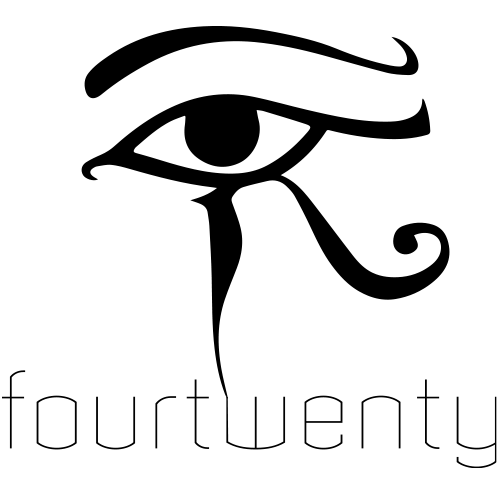 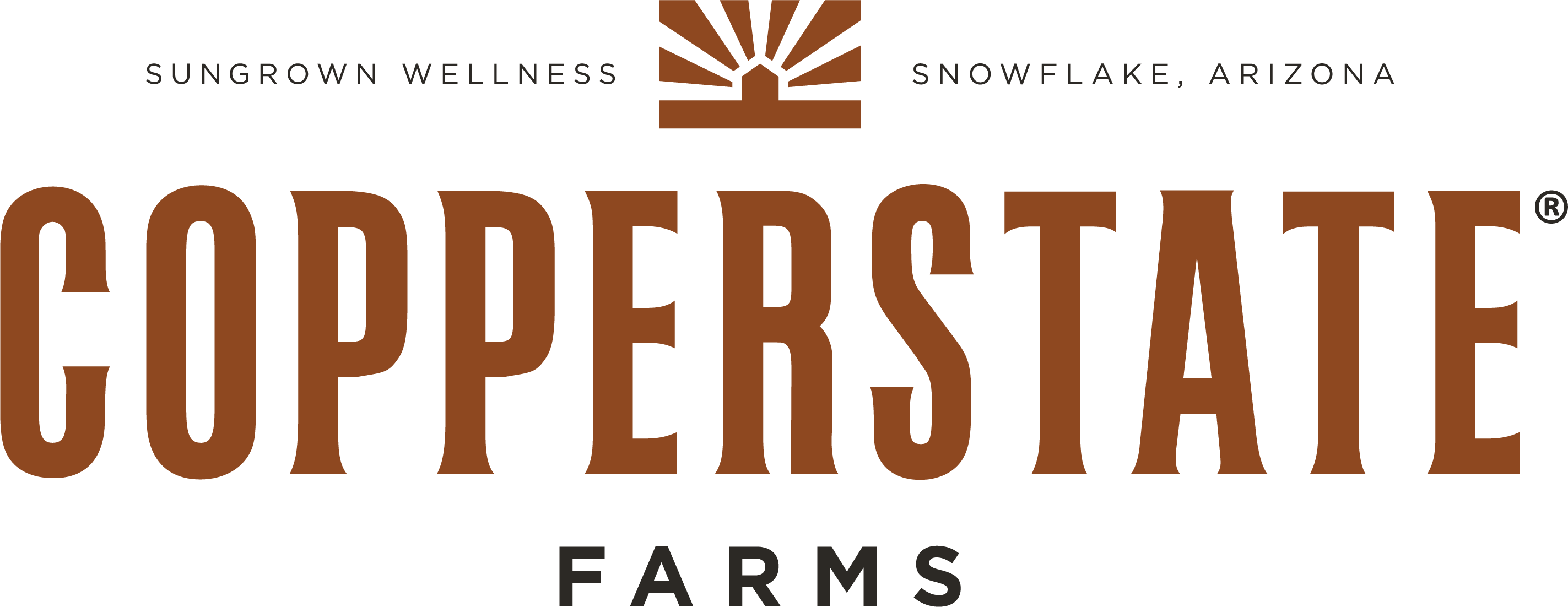 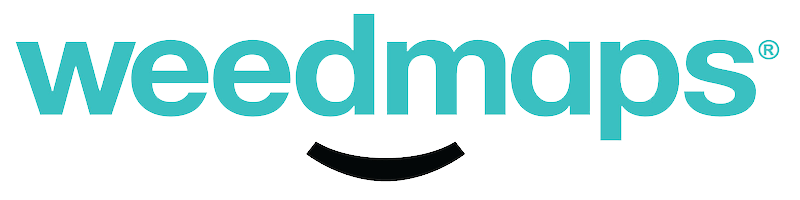 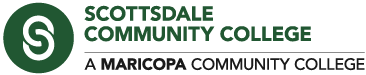 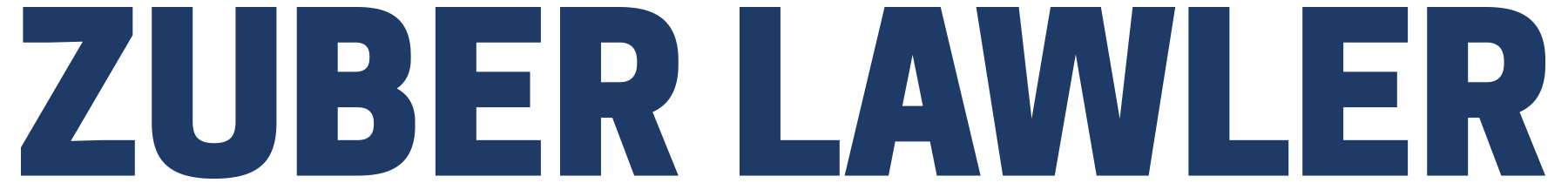 Remember: Expungement Begins July 12!
Persons eligible for expungement of previous marijuana charges can apply to the courts beginning July 12, 2021. Eligible charges include: 
Possessing, consuming, or transporting 2.5 oz or less of marijuana (not more than 12.5 grams can be concentrate)
Possessing, transporting, cultivating, or processing 6 or fewer marijuana plants
Possessing, using, or transporting marijuana paraphernalia
Expungement forms available at azcourts.gov/prop207
ADHS is required to distribute $4M to entities that offer clinics and assistance to help people file expungement requests (no info yet on who they are)